Best4me
Full stack project
מגישה: אלינור זלוגין

מנחים: מארק ישראל, טל גומעי
מבוא
הפרויקט שלי הוא אפליקצית Web שמטרתה לעזור למנהל הארגון לדעת לבחור את מערכת המידע הכי מתאימה עבור עובדיו.

ראשית יש צורך בהרשמת החברה לאתר הכוללת מילוי פרטים אודות החברה.

האתר מספק פלטפורמה נוחה עבור האדמין הכוללת שליחת מיילים לכלל העובדים בחברה על מנת שימלאו סקרים לפיהם יהיה ניתן לבחור את מערכת המידע הטובה ביותר.

שליחת המיילים תתבצע על ידי העלאת  קובץ Excel\csv לאתר שיכיל את כל המיילים של העובדים.

המייל יכיל את שם המשתמש והסיסמא של העובד וקישור למילוי השאלון.

כמו כן ניתן לעקוב אחר מילוי השאלונים בדף הראשי ולראות את תוצאות השאלונים שיוצגו בצורת דיאגרמות.

ניתן לראות את כל רשימת העובדים שקיבלו מייל בטבלה. אם העובד חסר סימן שהמייל לא הגיע אליו.
Main Page
בדף הראשי ניתן למצוא כניסה לאדמין למעלה, התחברות והרשמה.
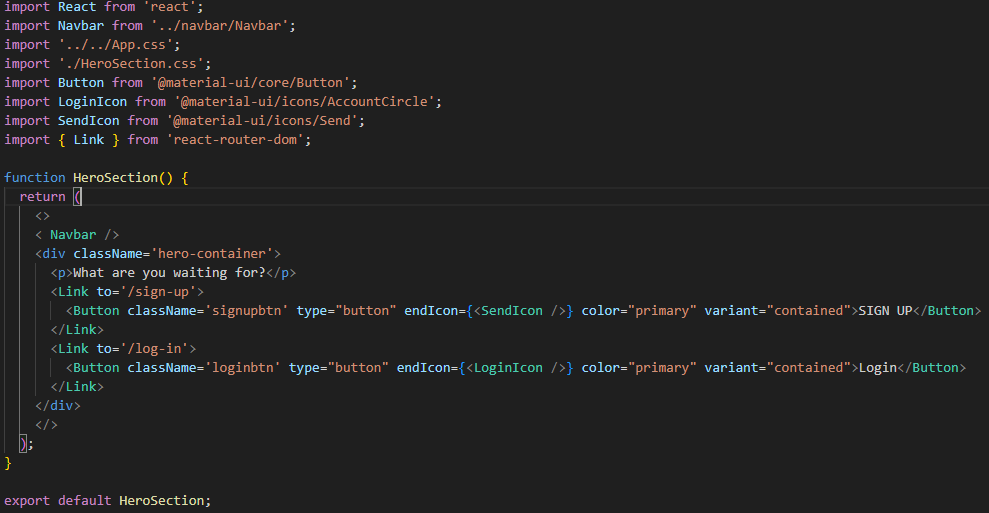 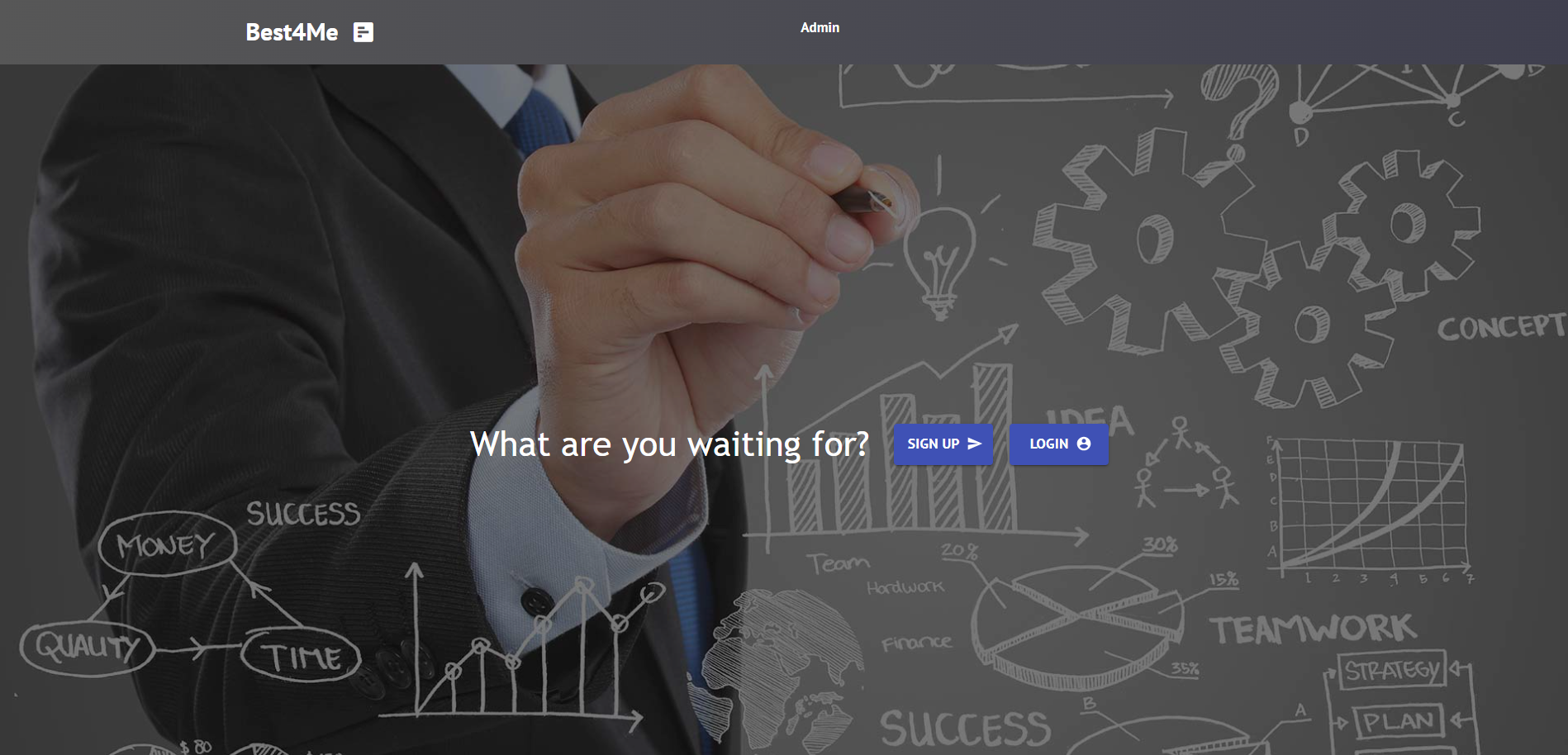 עמוד הרשמה לנציג הארגון
דף הרשמה עבור נציג הארגון שבו הוא ממלא את פרטי החברה.
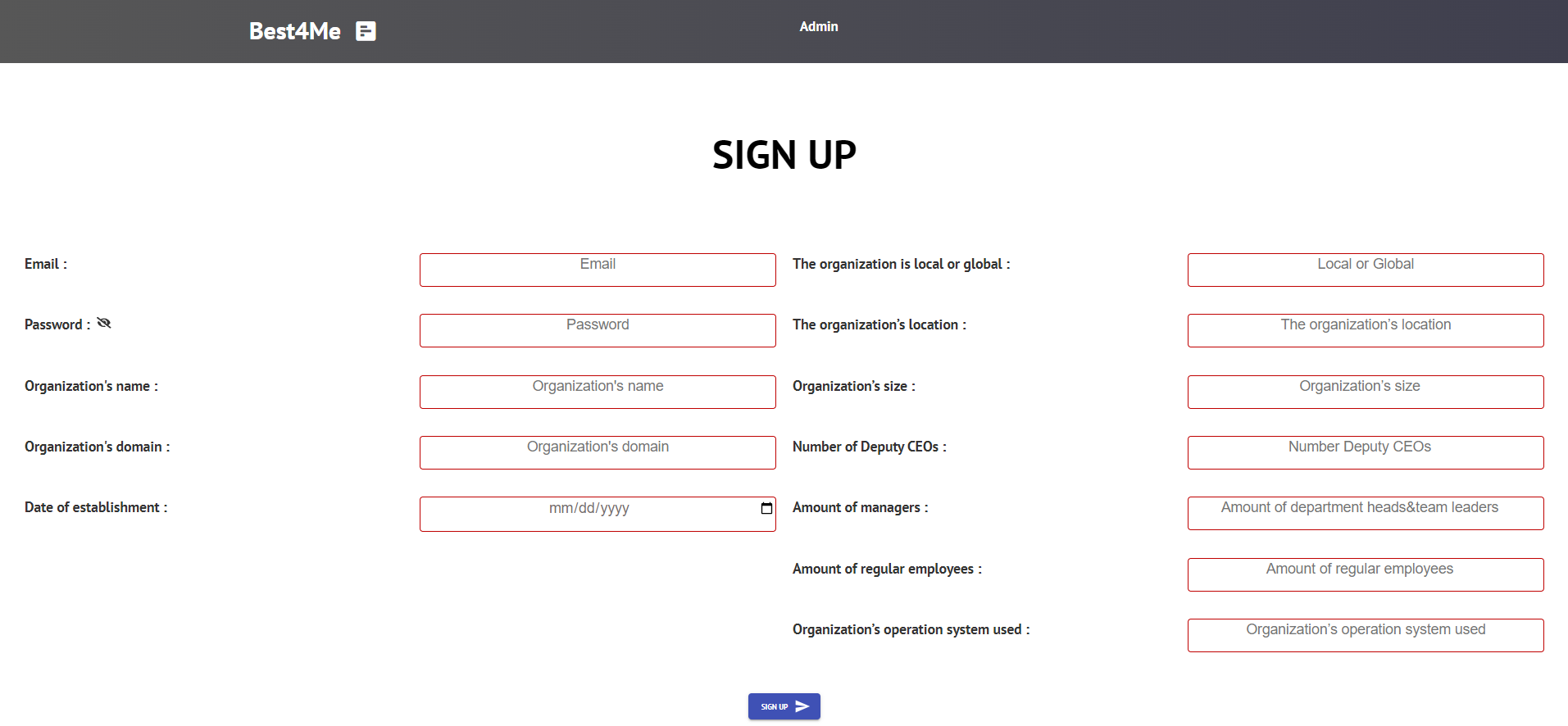 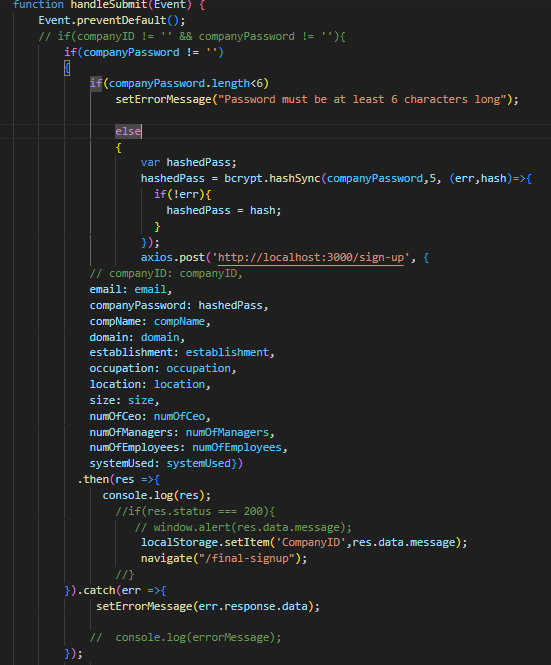 שליחת פרטי משתמש חדש לשרת
צד לקוח
שימוש ב-axios   לשליחת הודעות HTTP מהלקוח לשרת.
הכנסת פרטי האדמין לבסיס הנתונים
צד שרת
חשוב לשים לב כי בדיקת נכונות הפרטים שהזין המשתמש בעת ההרשמה מתבצעת עוד בצד הלקוח.

מבצעים שאילת insert ב-SQL עבור בסיס הנתונים postgreSQL

השרת מייצר ID רנדומאלי שיישלח ללקוח אחרי ההרשמה.
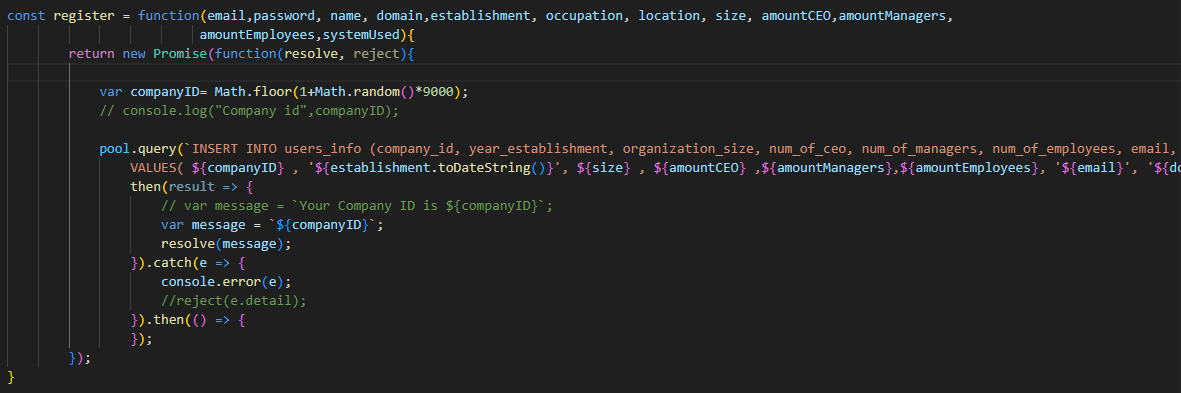 קבלת ID לאחר ההרשמה
צד לקוח
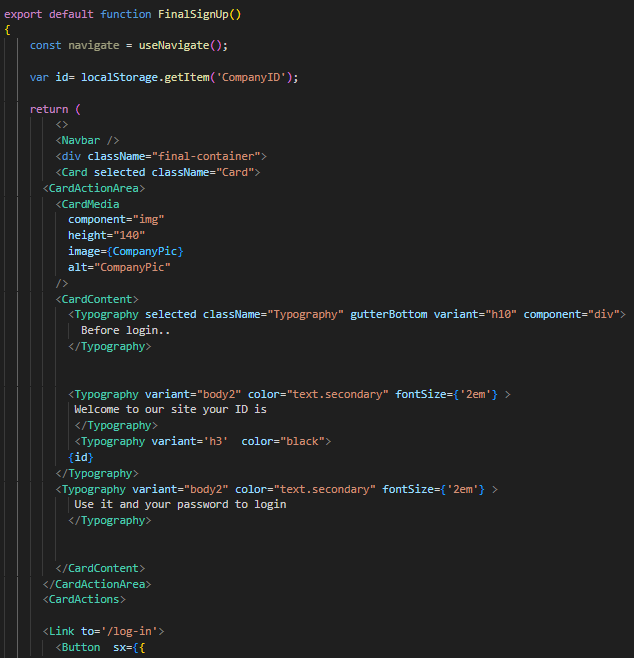 לאחר ההרשמה המשתמש שהוא האדמין מועבר לחלון שבו הוא מקבל ID שישמש אותו להתחברות, בעזרתו ובעזרת הסיסמא הוא יוכל להתחבר לאתר.
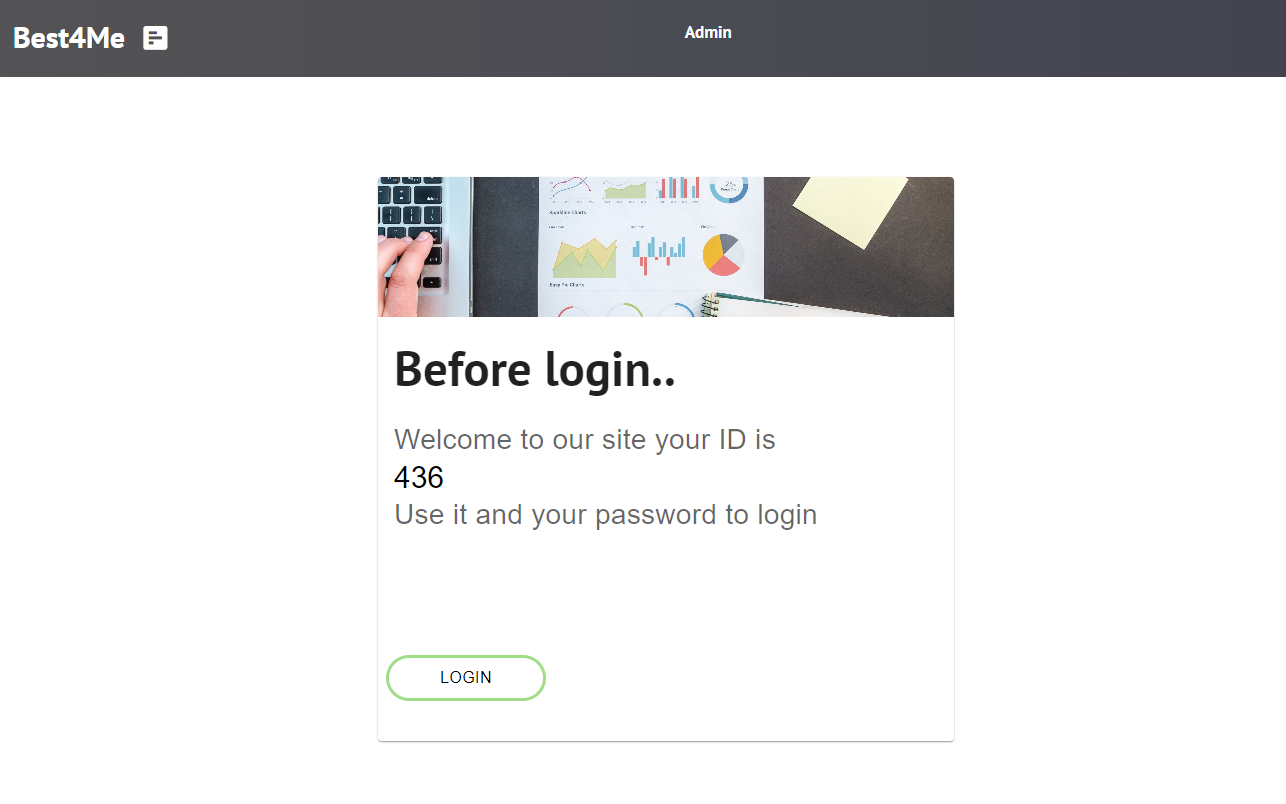 עמוד התחברות
צד לקוח
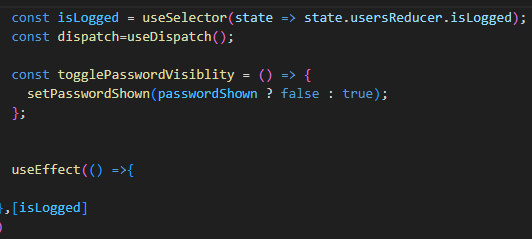 שימוש ב-react-redux   על מנת לשתף מצב של התחברות הלקוח, מה שיגרום לאתר לעקוב אחר חיבור של הלקוח, לנתק אותו במידה והוא יבחר להתנתק ולאפשר גישה לדפים באתר.

שליחת בקשת Post HTTP לשרת עם פרטי המשתמש.
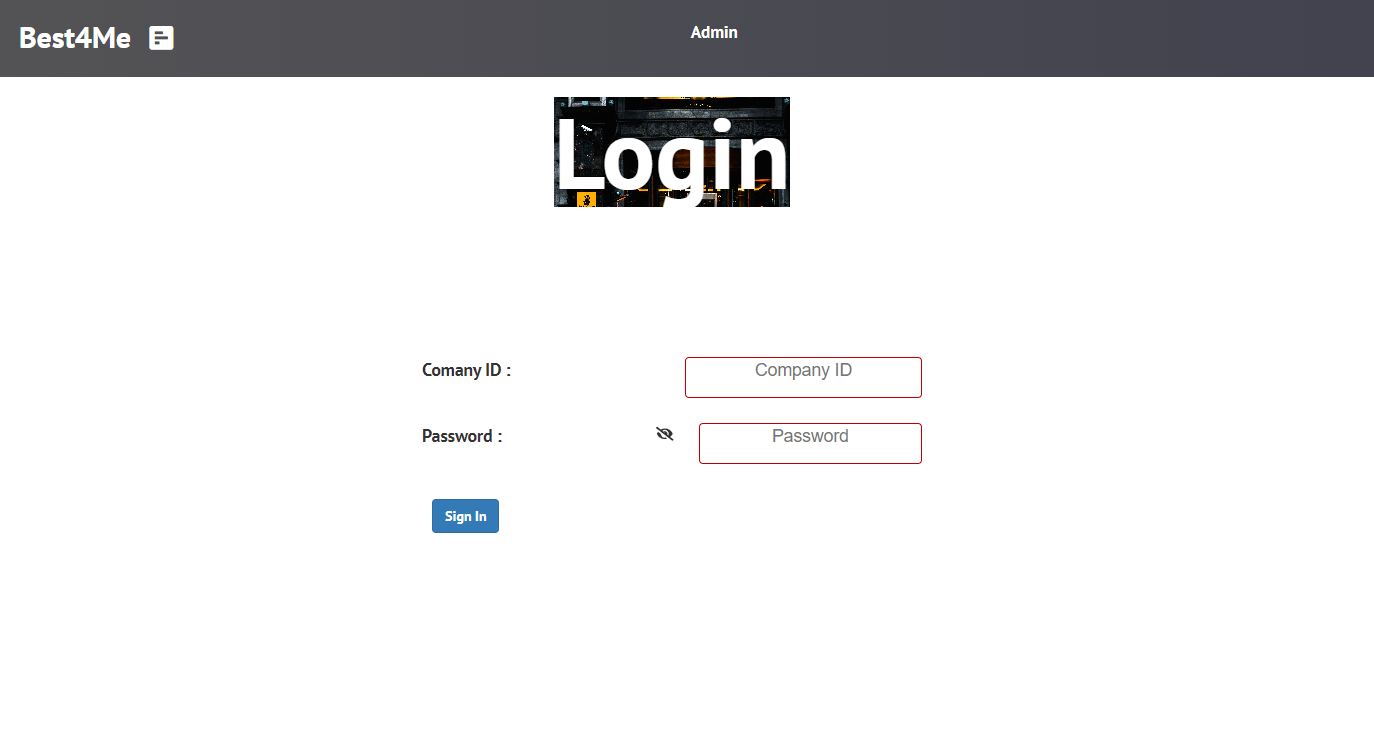 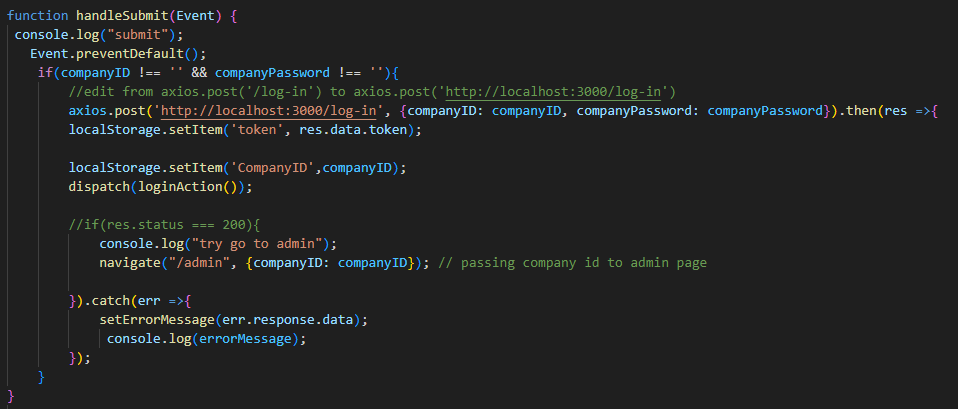 בדיקה האם המשתמש קיים בבסיס הנתונים והזין סיסמא נכונה
צד שרת
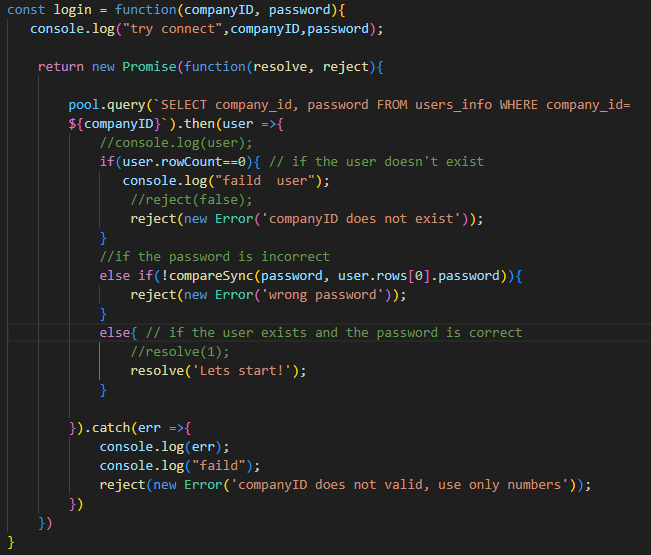 מבצעים שאילתת select ב-SQL עבור בסיס הנתונים postgreSQL
בודקים אם קיים  ID של המשתמש והאם הסיסמא נכונה.
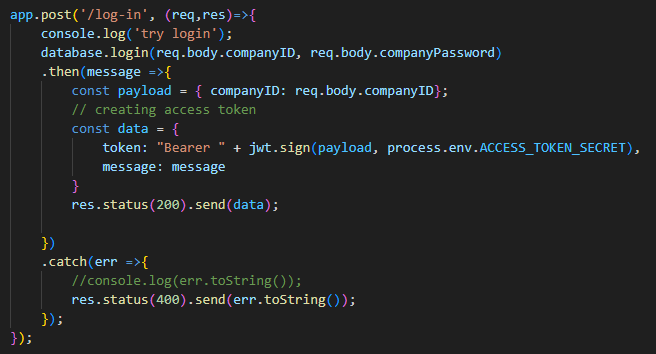 שימוש ב-tokens לצורכי אבטחה.
העמוד של נציג הארגון (אדמין)
צד לקוח
כל עוגה מייצגת שאלה שבה ניתן לראות את חלוקת התשובות של העובדים.
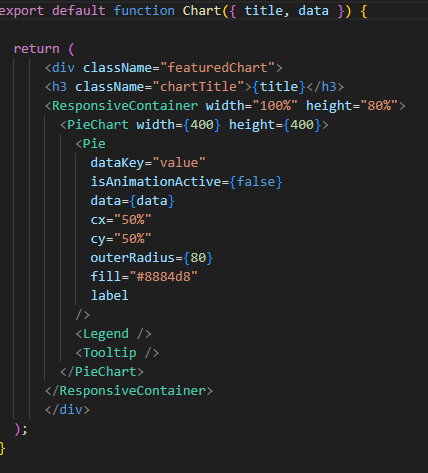 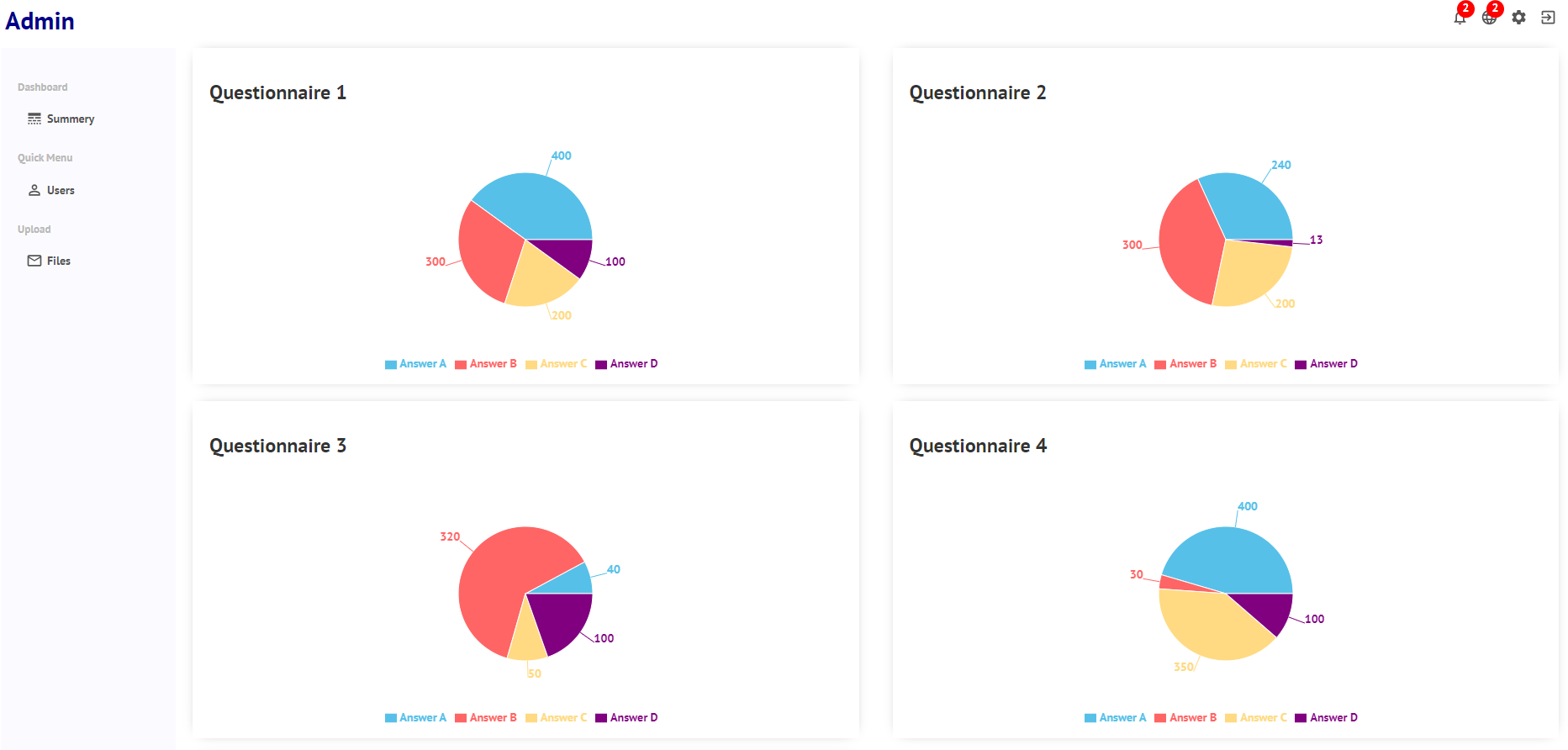 עמוד לשליחת מיילים לעובדים
צד לקוח
שליחת קובץ אקסל המכיל את המיילים של העובדים לשרת, על מנת שיישלח להם מיילים.
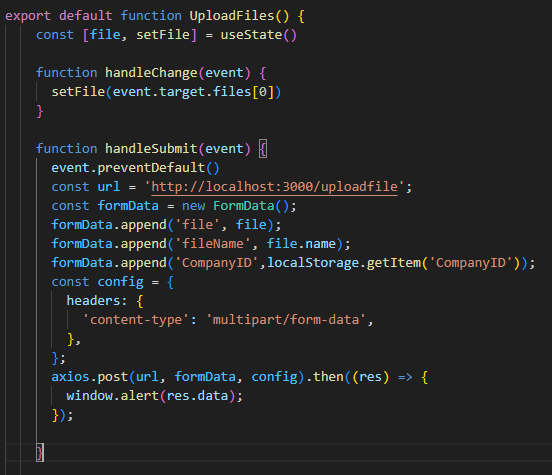 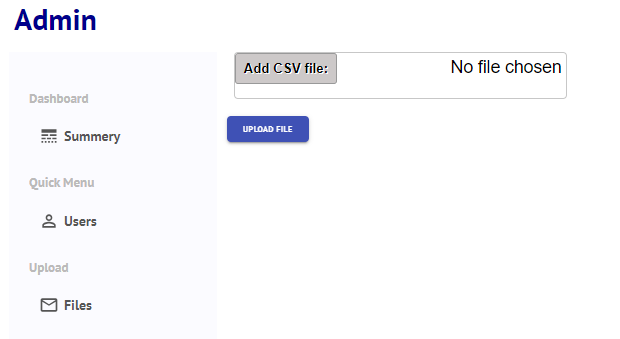 עיבוד קובץ שנשלח כולל שליחת מיילים בשרת
צד שרת
עוברים על כל רשומה בקובץ ועליה מפעילים פונקציה לשליחת מיילים (הסבר דף הבא).
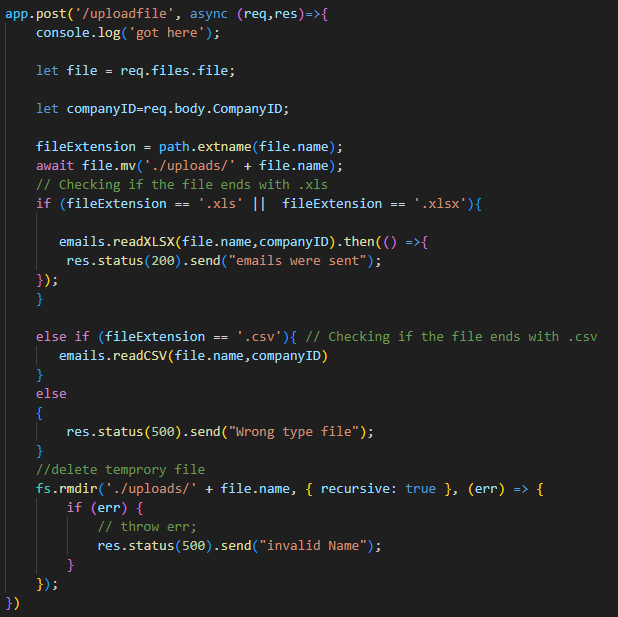 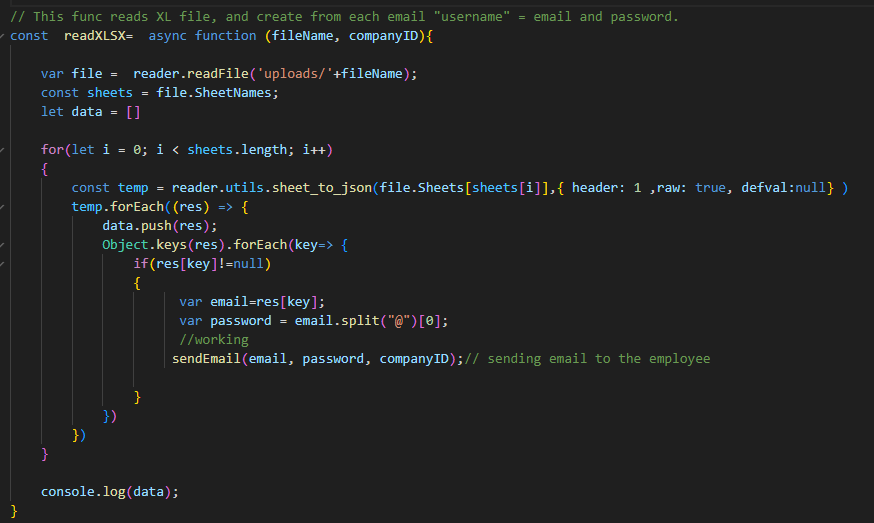 שימוש ב-nodemailer לשליחת מיילים מהשרת.

חשוב לציין שכדי שיהיה ניתן לשלוח מיילים צריך ליצור מייל ולתת הרשאה לאפליקציה לעשות שימוש במייל זה דרך הגדרות של האתר בו נוצר המייל.

כמו כן נשמור את פרטי העובד בבסיס הנתונים.
צד שרת
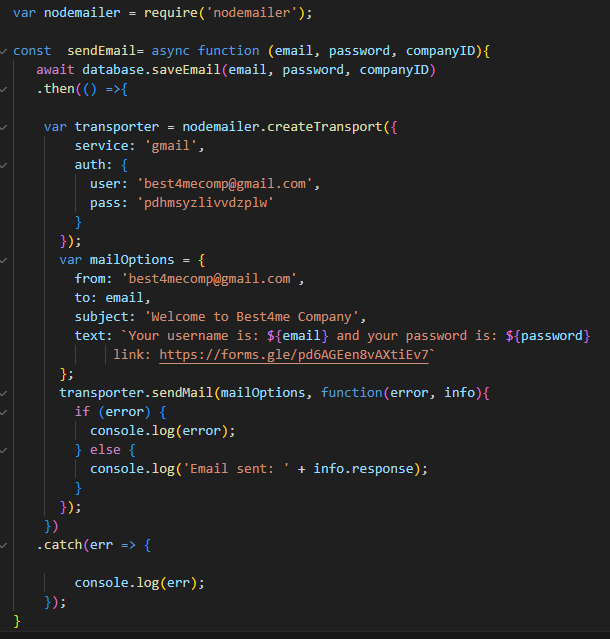 קבלת מייל אישי המכיל את שם המשתמש והסיסמא ולינק למילוי השאלון (google forms)
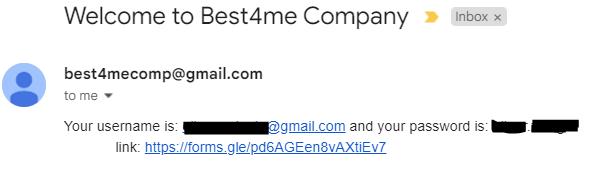 הכנסת פרטי המשתמש לבסיס הנתונים
צד שרת
לכל משתמש ניצור ID רנדומאלי.

מבצעים שאילתת insert ב-SQL עבור בסיס הנתונים postgreSQL
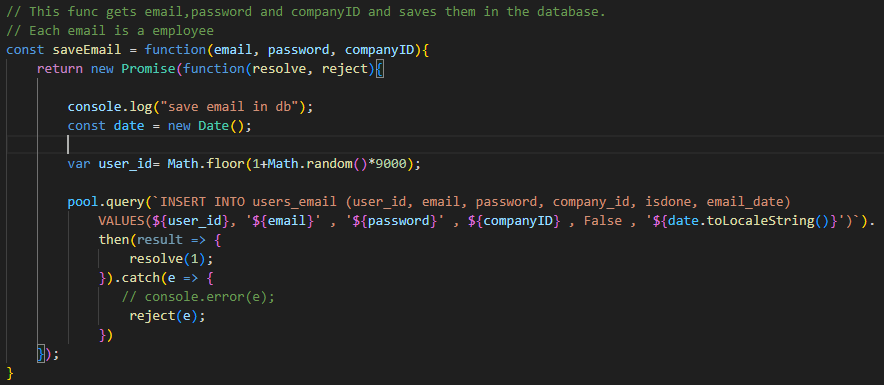 סטטוס אודות שליחת המייל ומילוי השאלון
צד לקוח
בעמוד זה יוכל האדמין לראות מי מהעובדים קיבל מייל ומתי הוא נשלח, כמו כן יוכל לעקוב אחר מילוי השאלונים תחת שדה הסטטוס. 

סינון העובדים שקיבלו מייל מבסיס הנתונים מתבצעת על ידי ה-ID של האדמין, כלומר נראה רק את העובדים השייכים לחברה.
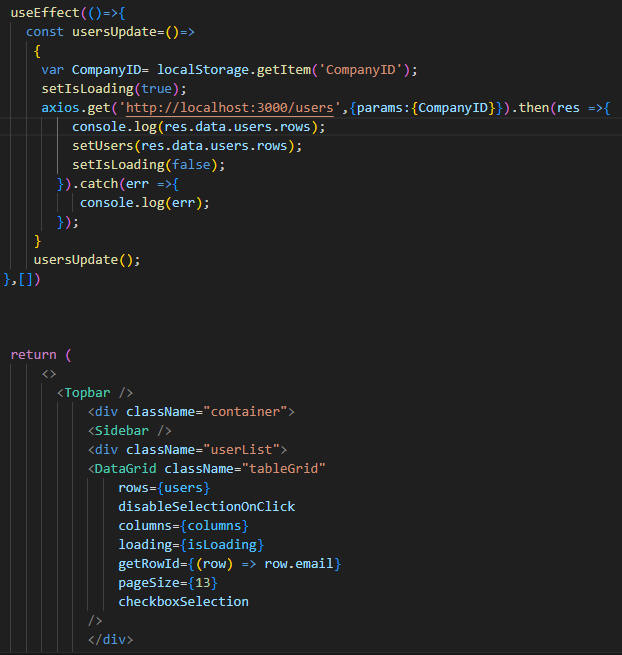 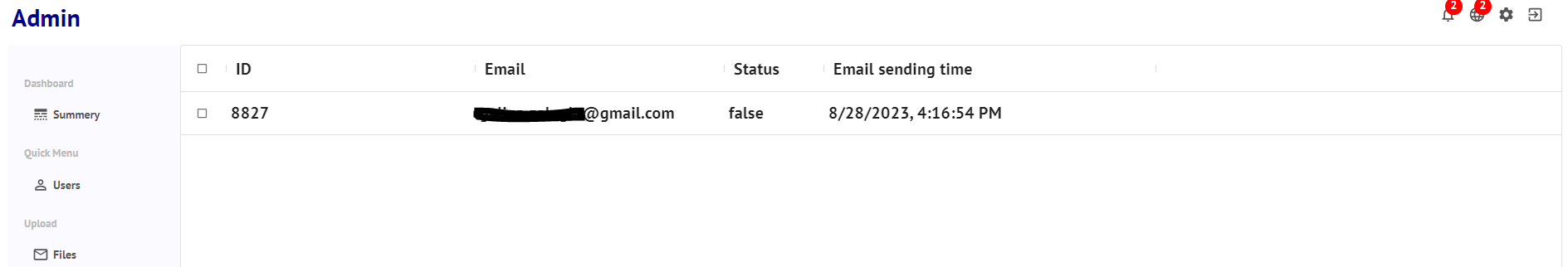 שליפת פרטי המשתמשים מבסיס הנתונים
צד שרת
נשלוף מבסיס הנתונים את פרטי המשתמשים לפי ה-ID של האדמין ששלח להם את המיילים.
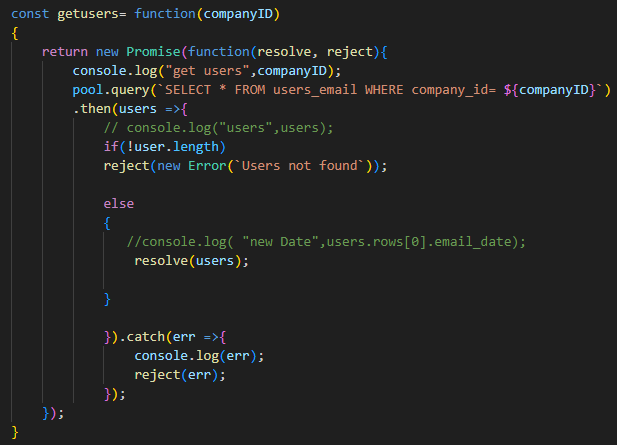 גיט
יש לי 2Repositories -  אחד ל – Frontend  והשני ל – Backend:
ה – Repository של הפרונטאנד נקרא: Best4me_client הקישור:
https://github.com/Elinor1402/Best4me_client
ה –Repository  של הבקאנד נקרא: Best4me_server הקישור:
https://github.com/Elinor1402/Best4me_server